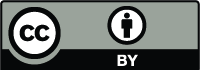 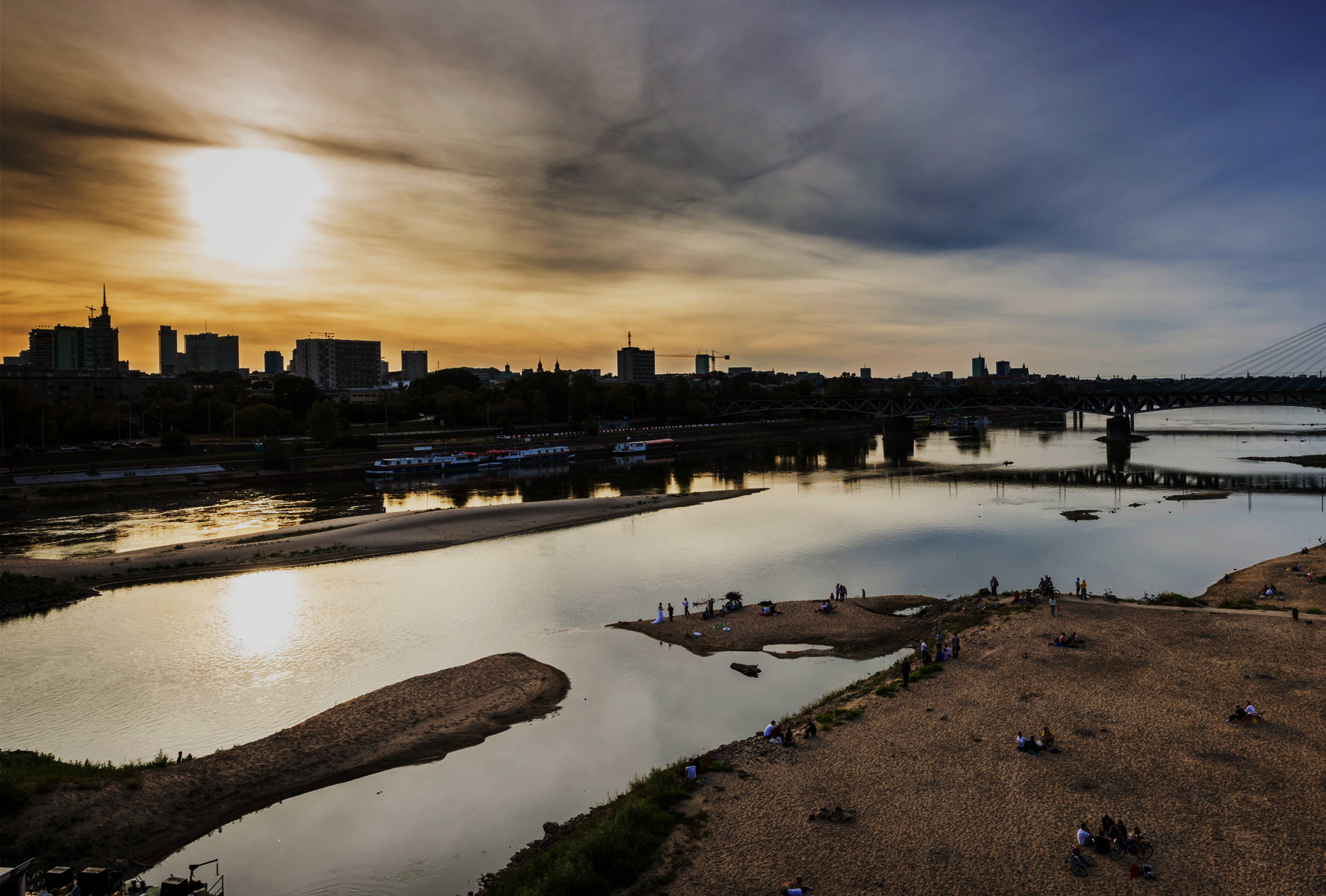 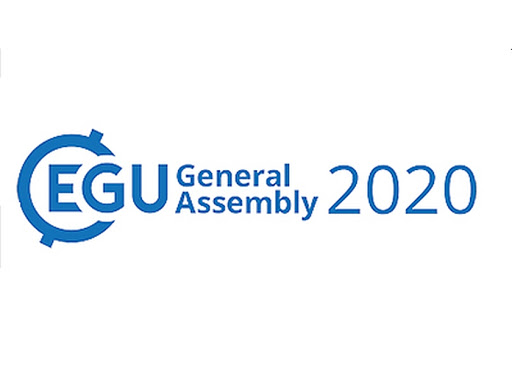 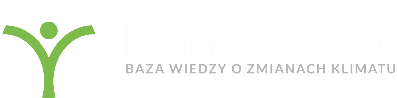 Joanna Struzewska 
Maciej Jefimow
Paulina Jagiełło 
Maria Kłeczek
Anahita Sattari 
Aneta Gienibor
Aleksander Norowski 
Pawel Durka
Barłomiej Walczak 
Piotr Drzewiecki

Department of Atmospheric and Climate Modelling 
Institute of Environmental Protection – National Research Institute
Temperature and precipitation projections for Poland based on downscaled EuroCORDEX ensemble
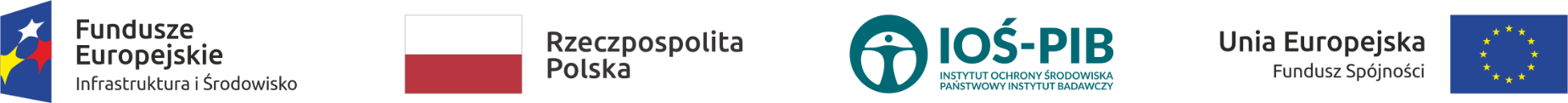 Outline
Motivation
Methodology and data
Ensemble spread 
Temperature projections
Precipitation projections
Summary
Motivation
Climate change scenarios prepared in the scope of a project -  Knowledgebase on climate change and adaptation strategies (Klimada2.0)
Coherent information for all administrative regions in Poland
Results publicly available
Diverse applications:
Adaptation plans
Environmental impact assessment
Sectoral development plans
Climate protection 
Research
Education
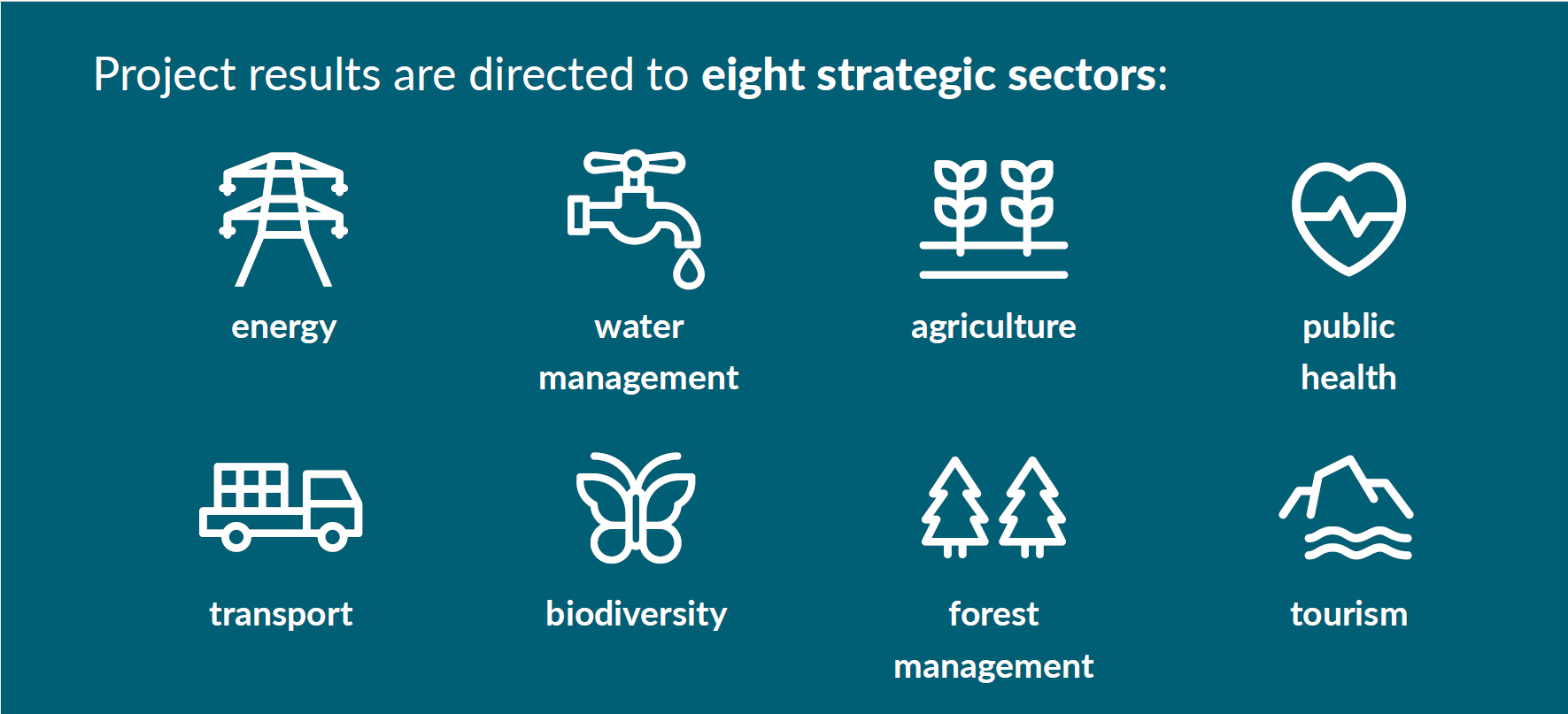 Climate change service
Stage-1  Temperature and precipitation (2019)
Stage-2  Irradiance and wind + potential 
             energy for solar and wind farms (2020)
Stage-3  Humidity and snow cover (2021)
Climate projections - EuroCORDEX
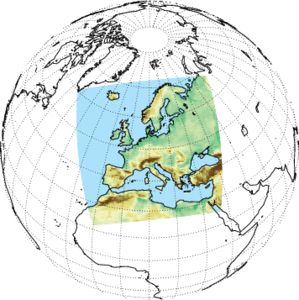 EUR11 at 0.11deg x 0.11deg 
All available models for the analysed parameters
RCP4.5 and RCP8.5
2006 - 2100
Methods and data
RCM results statistically downscaled using different sets of gridded observation-based meteorological fields to reduce systematic biases
Observation-based fields were interpolated to EuroCordex grid
Analysis were limited to the area of Poland
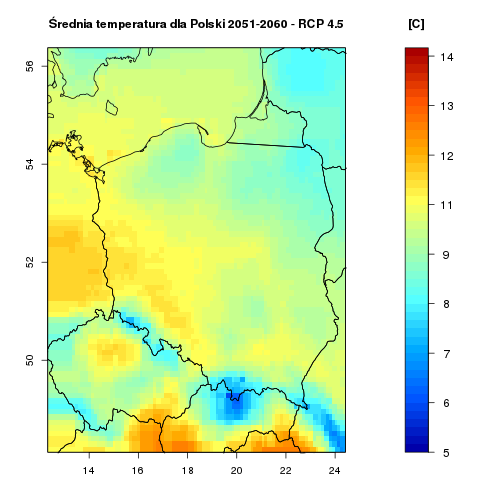 Observations
Reference period 2006 - 2017
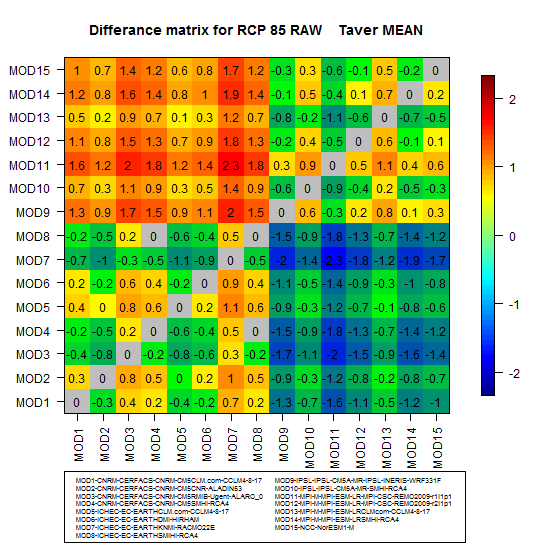 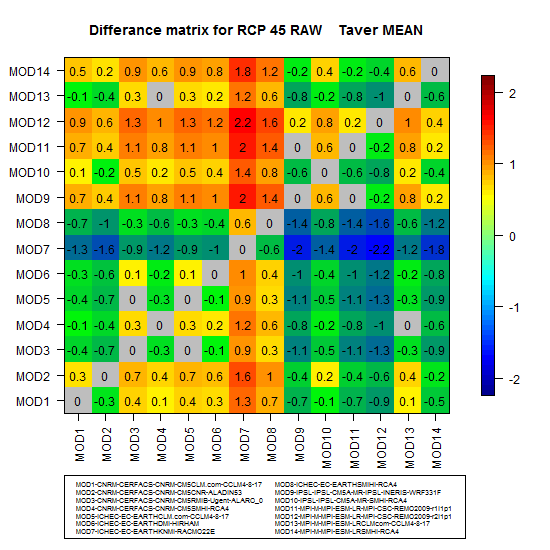 Downscaling
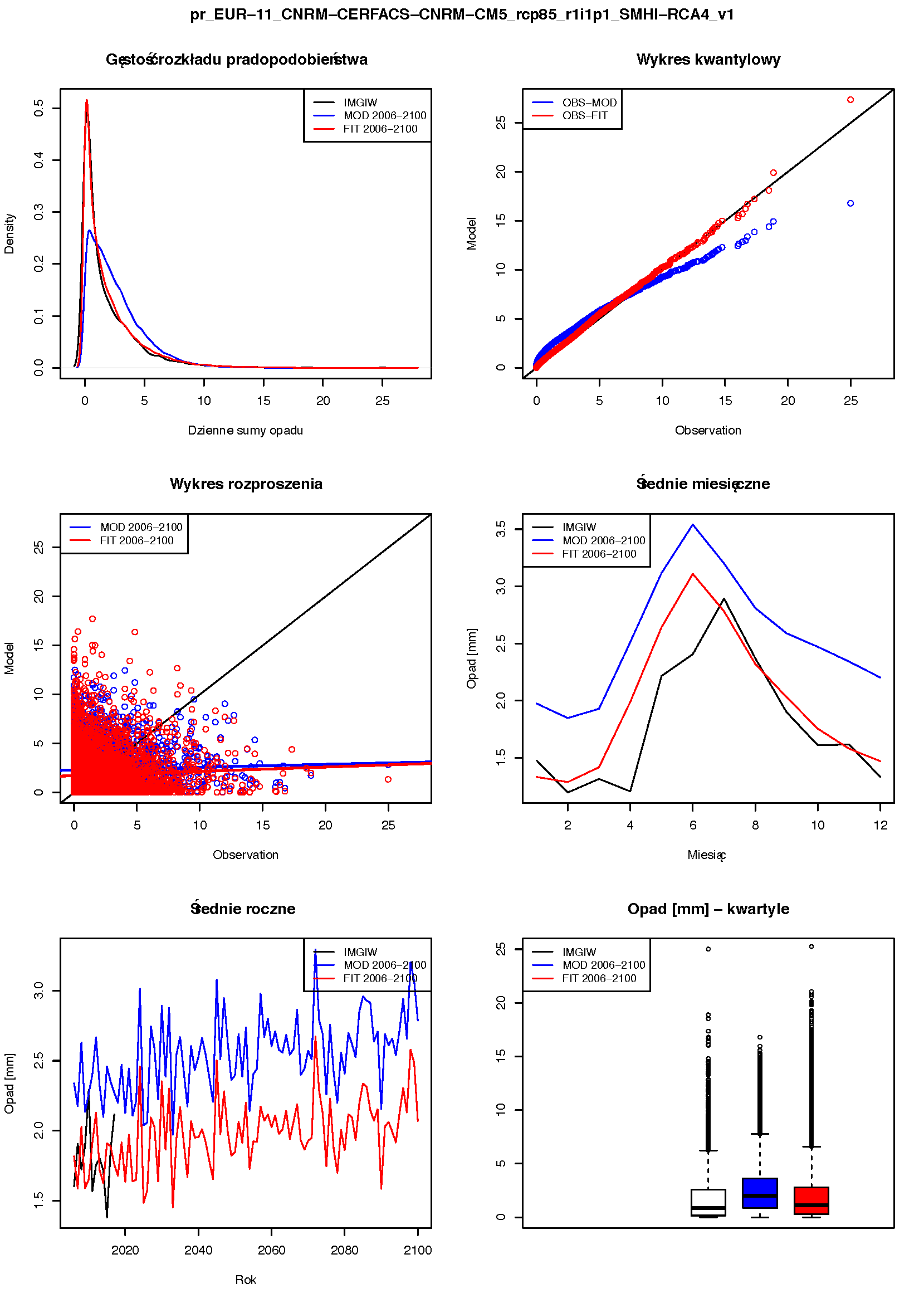 As a result of statistical downscaling, the bias was reduced, the spread of extreme values was improved, and the probability distribution was better approximated
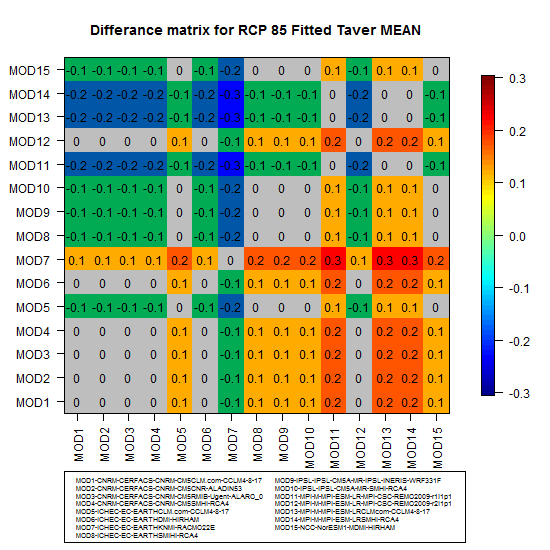 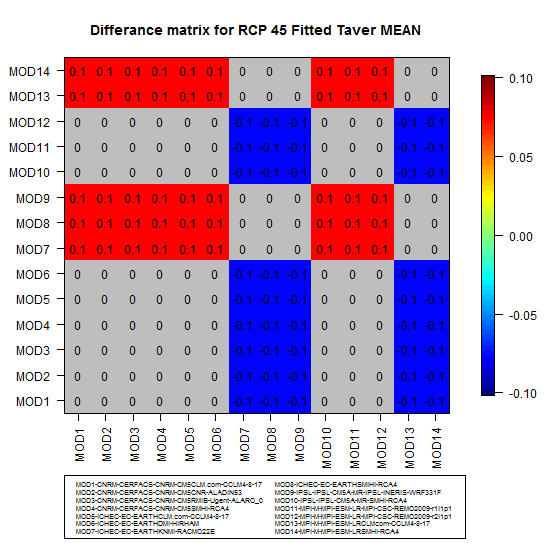 Ensemble spread (example for average temperature)
Ensemble spread was calculated separately for each „partial ensemble”. Statistical analysis was performed for individual ensemble members
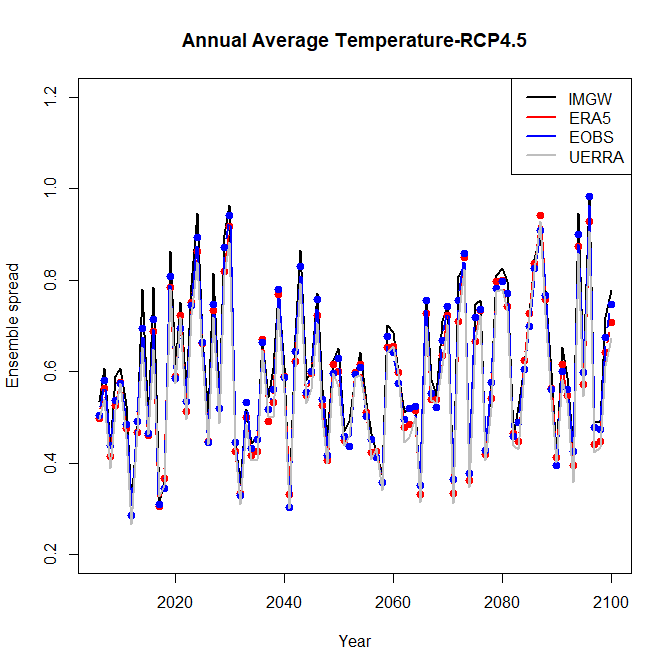 2021 - 2030
2051 - 2060
“Multi-ensemble” and uncertainty (𝞼)
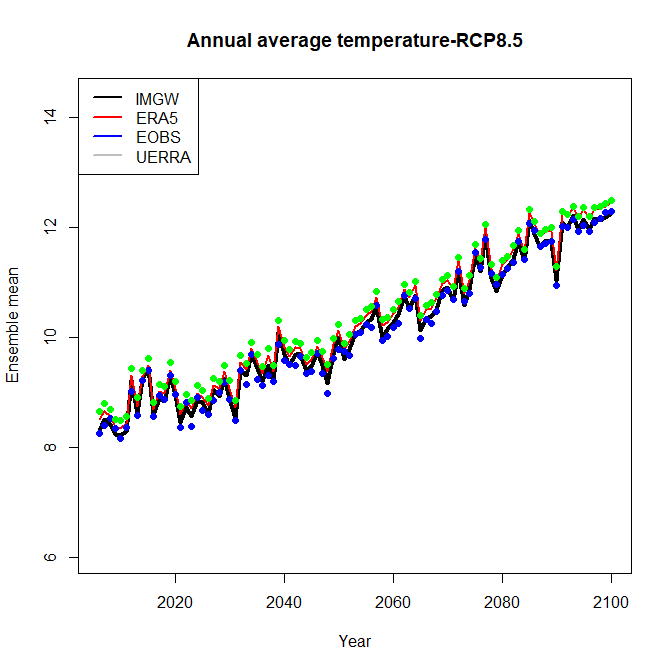 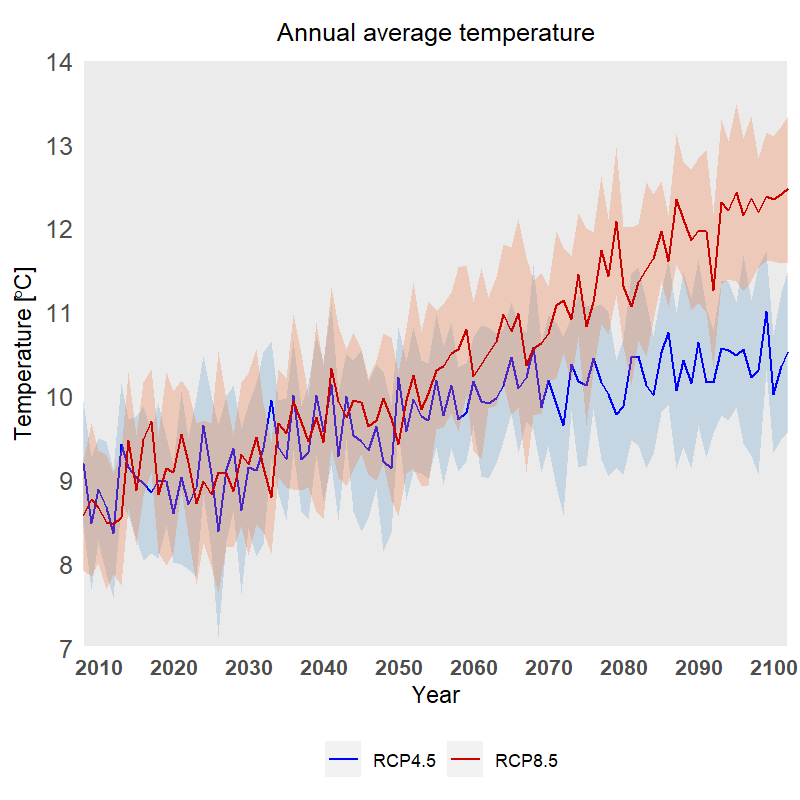 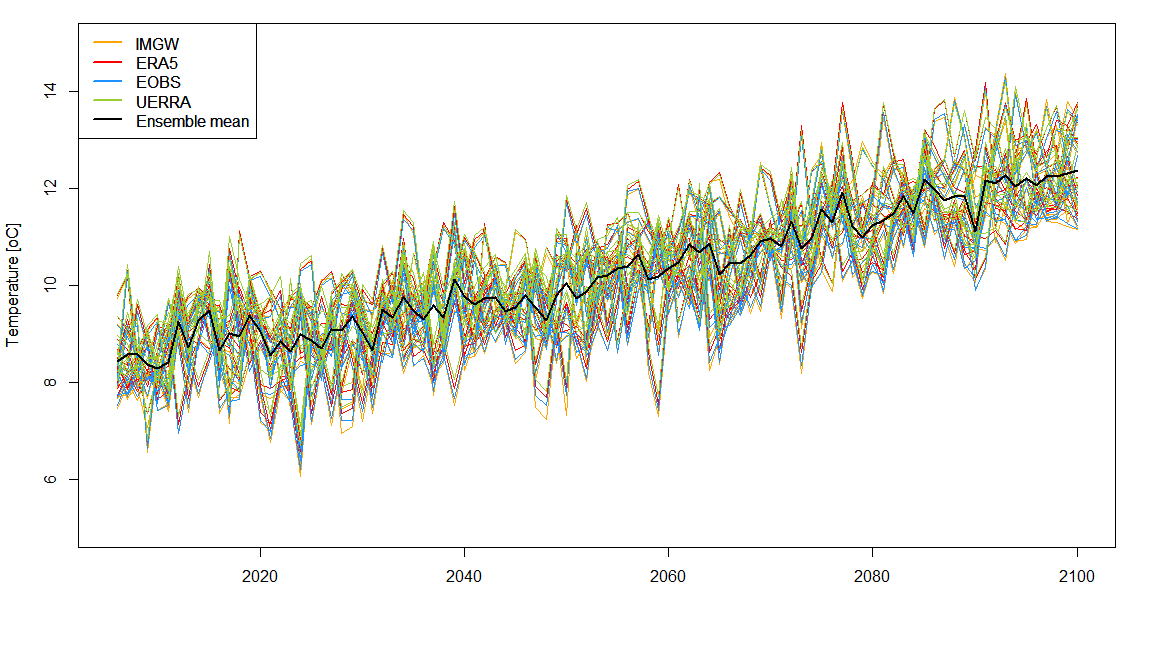 Since partial ensembles showed similar pattern we have decided to a calculated final projection based on all available ensemble members (muti-ensemble comprised with downscaling results will all datasets).
Processing chain
Historical data:
IMWM
E-OBS
EAR5
UERRA
Final scenario was calculated as the mean of all ensemble members
Averaging and post-processing
Statististical downscaling
Ensemble analysis
Climate indices
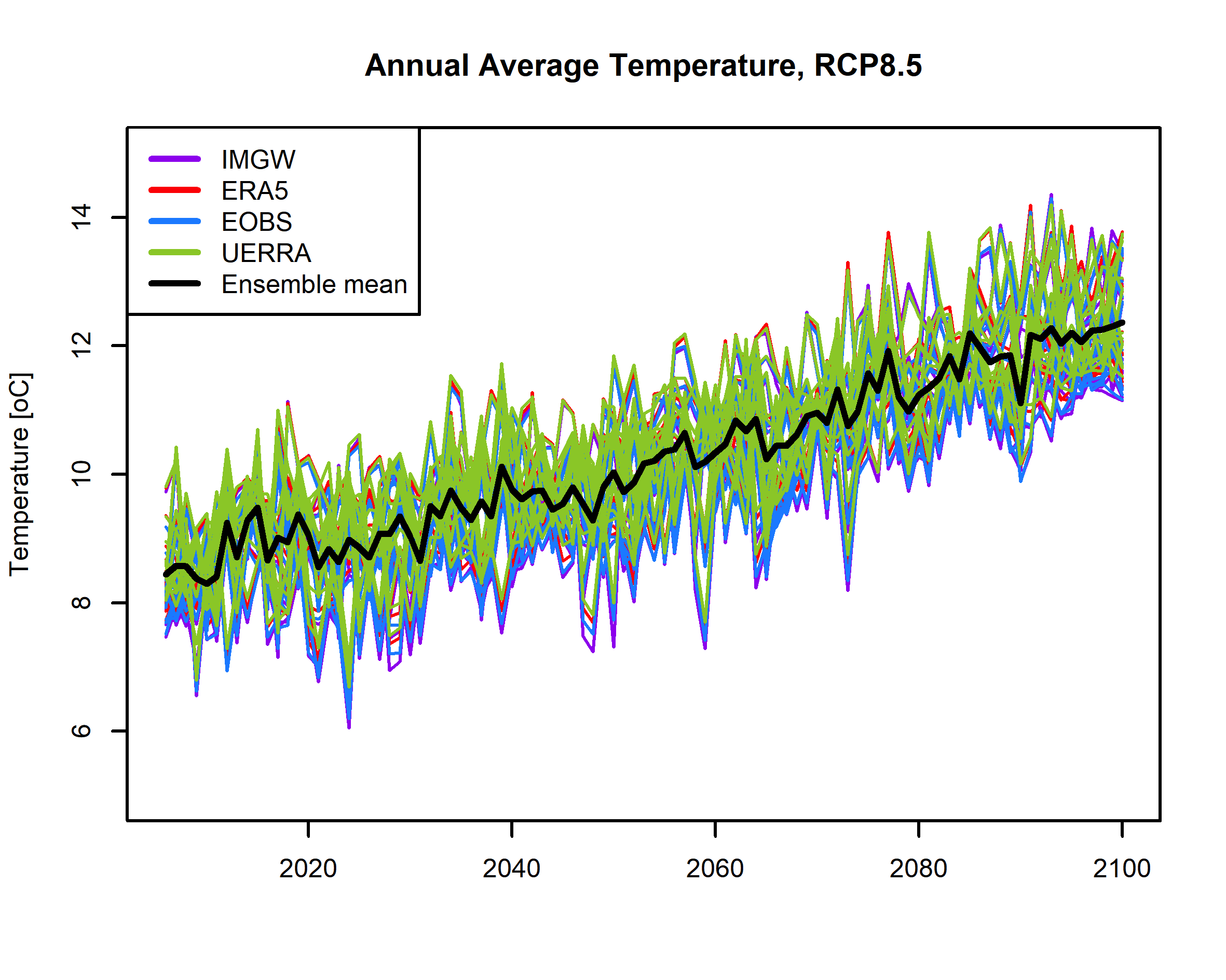 EURO-CORDEX scenarios RCP4.5 i RCP8.5
WEB
PORTAL
Average temperature
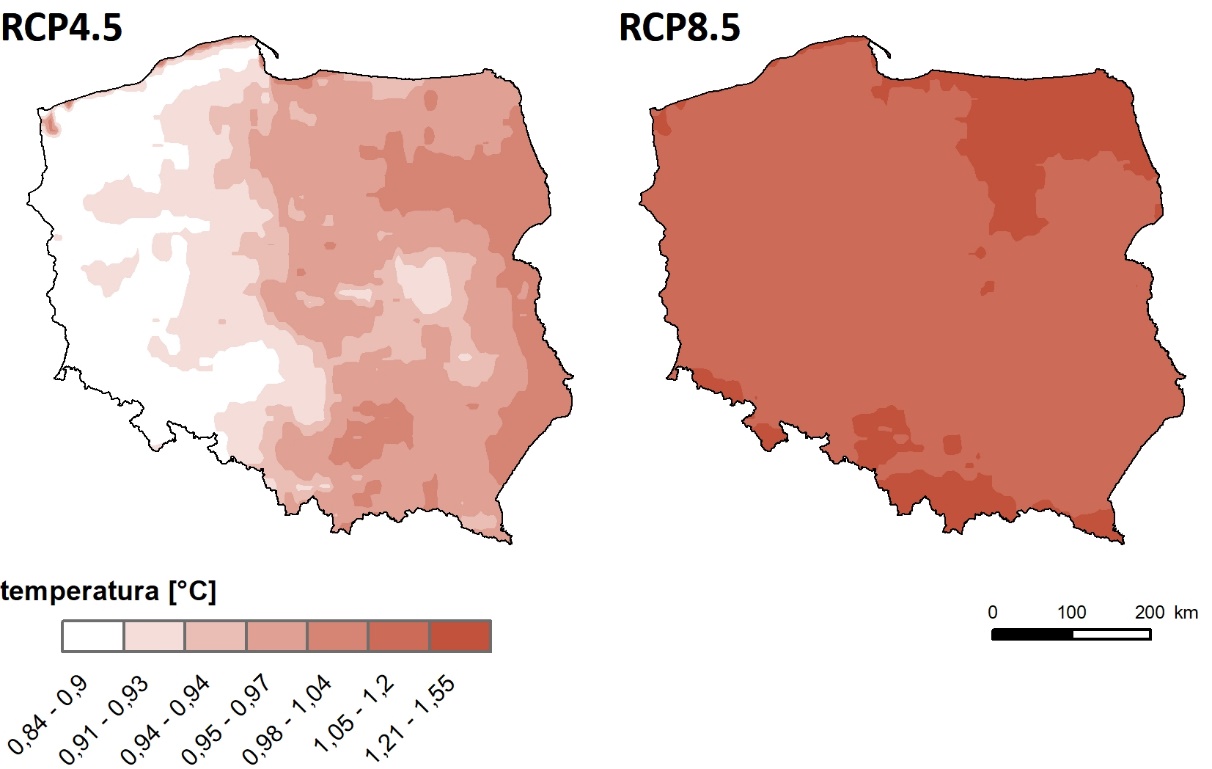 The absolute difference between the modelled decades:
2051-2060  |  2020-2011
Hot spells
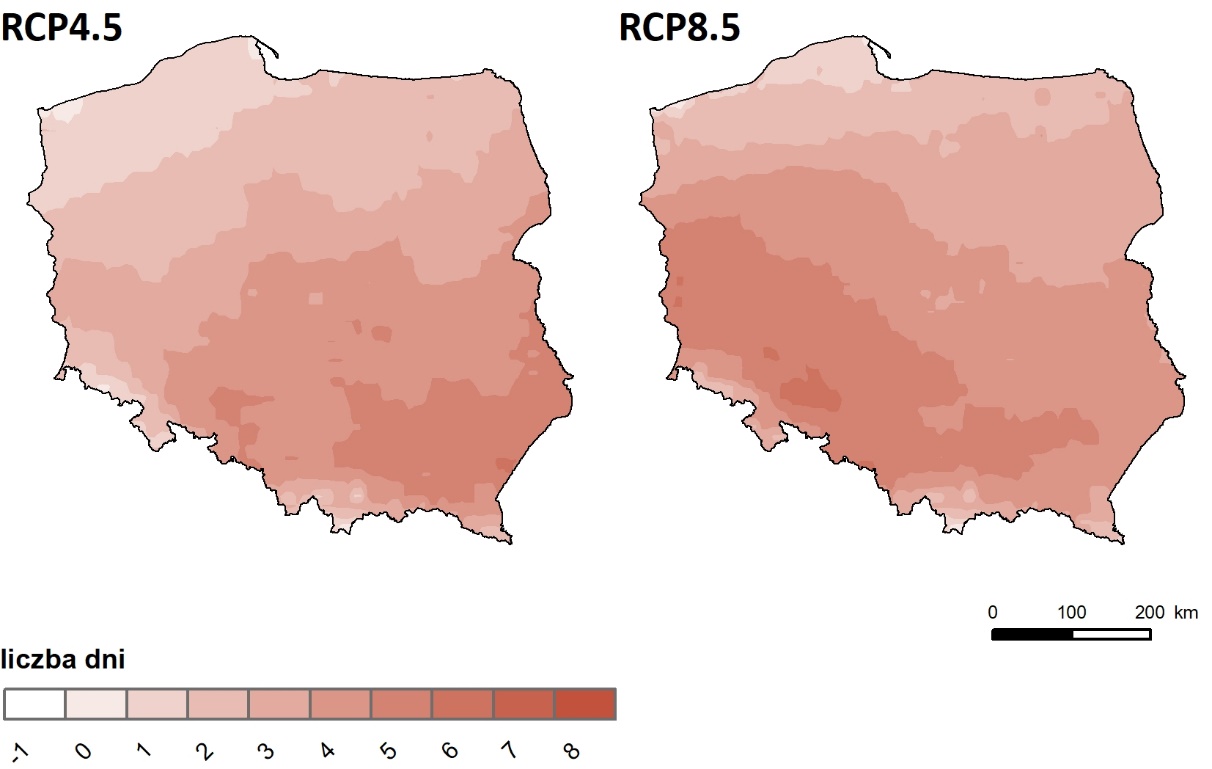 The absolute difference between the modelled decades:
2051-2060  |  2020-2011
Cold spells
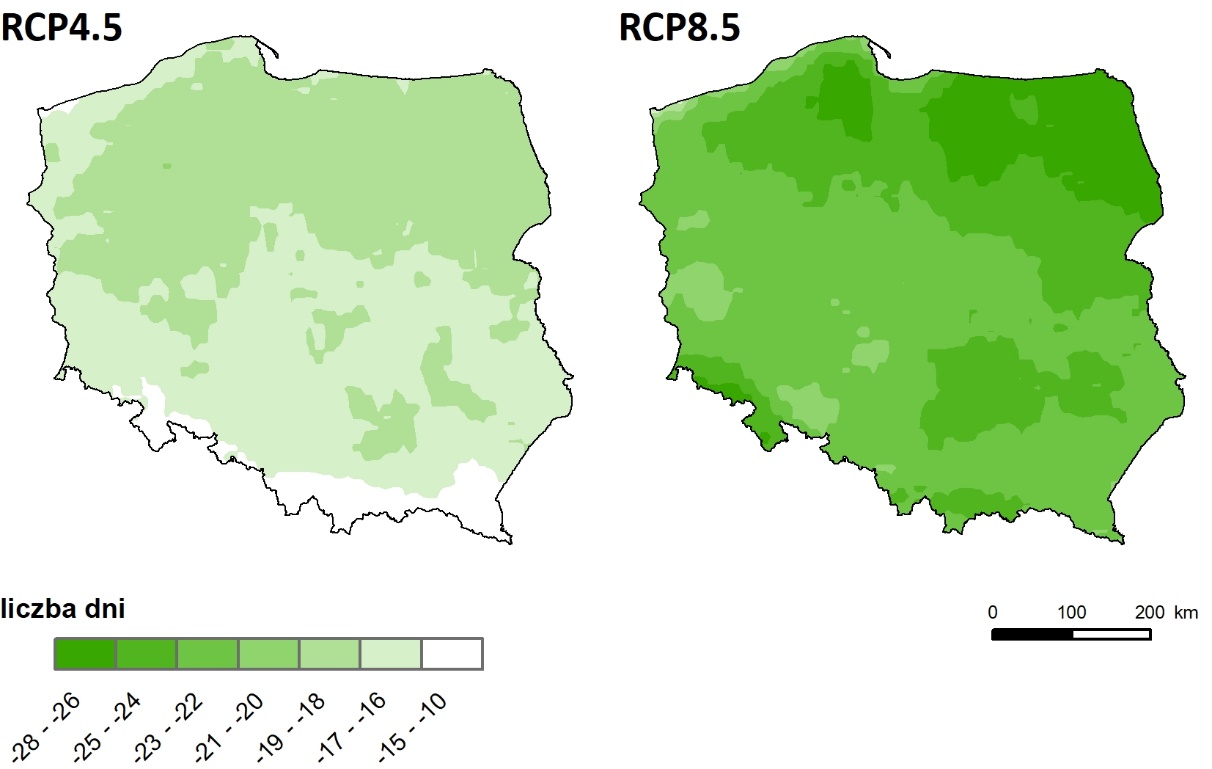 The absolute difference between the modelled decades:
2051-2060  |  2020-2011
Temperature trends
More summer days
Less cold days
More hot days
Annual precipitation
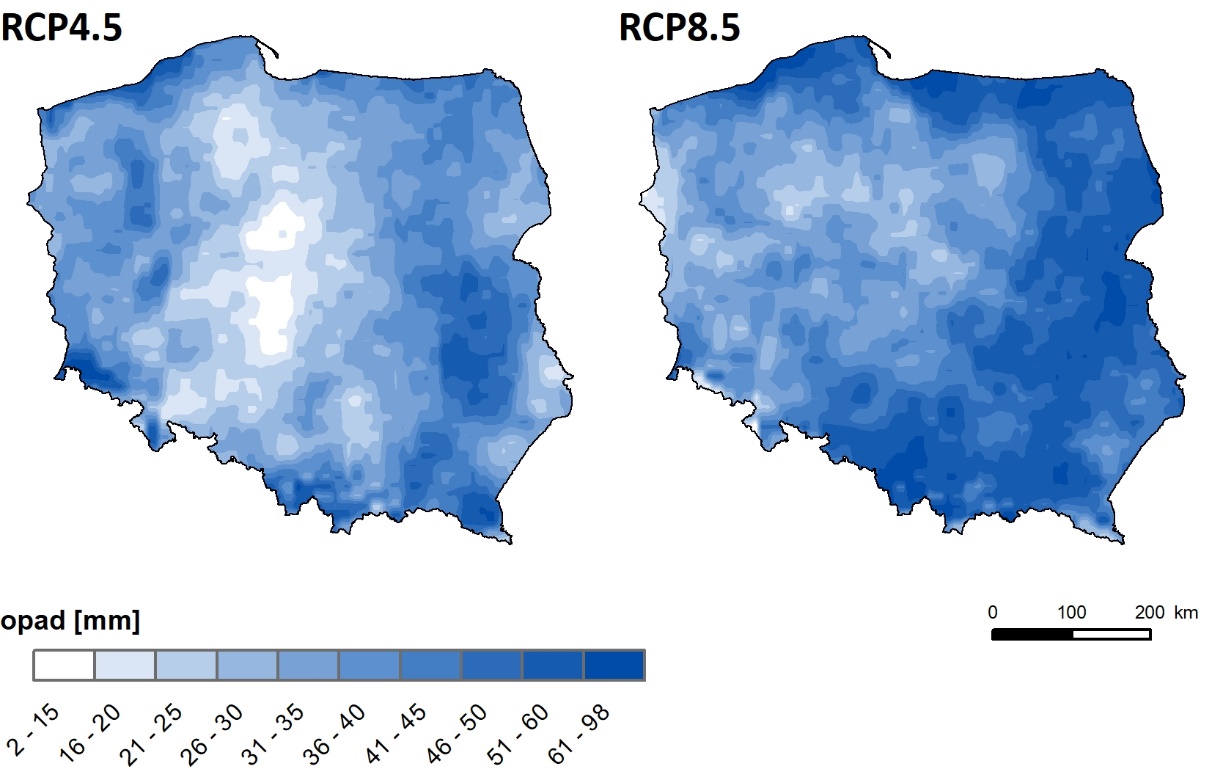 The absolute difference between the modelled decades:
2051-2060  |  2020-2011
Dry spells – number of days without precipitation
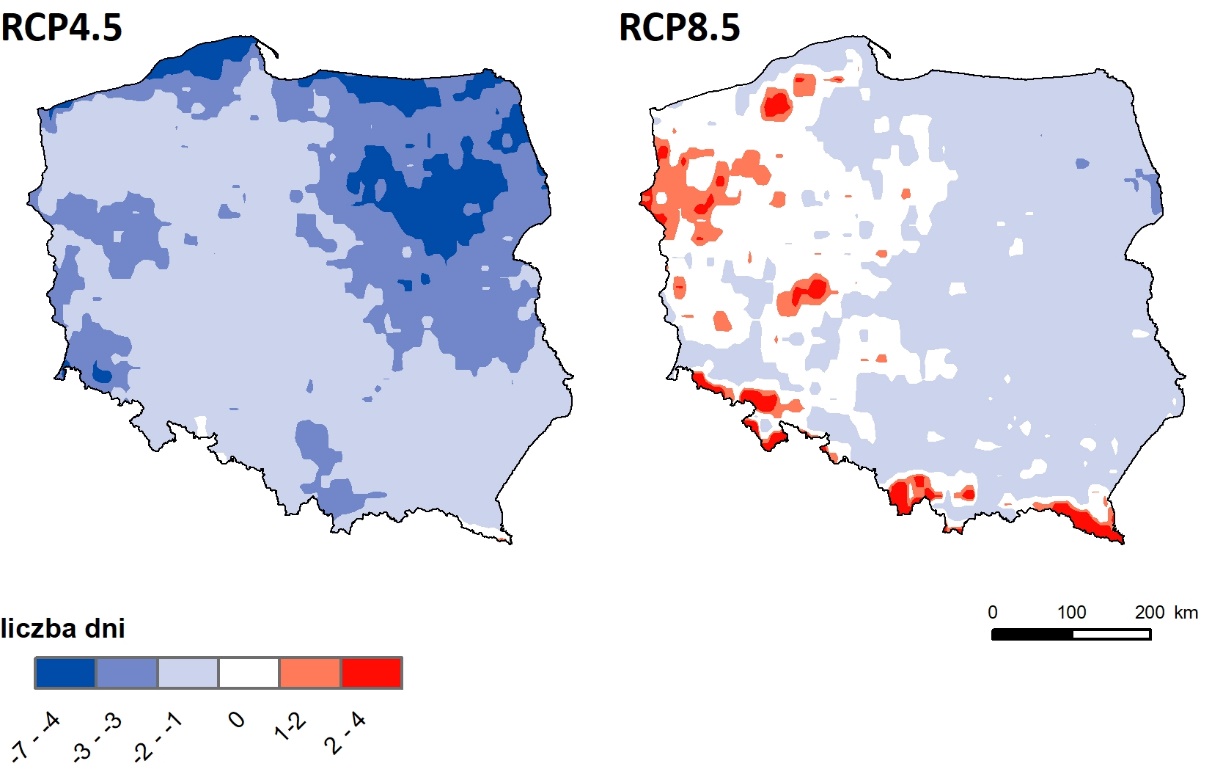 The absolute difference between the modelled decades:
2051-2060  |  2020-2011
Extreme precipitation – number of days
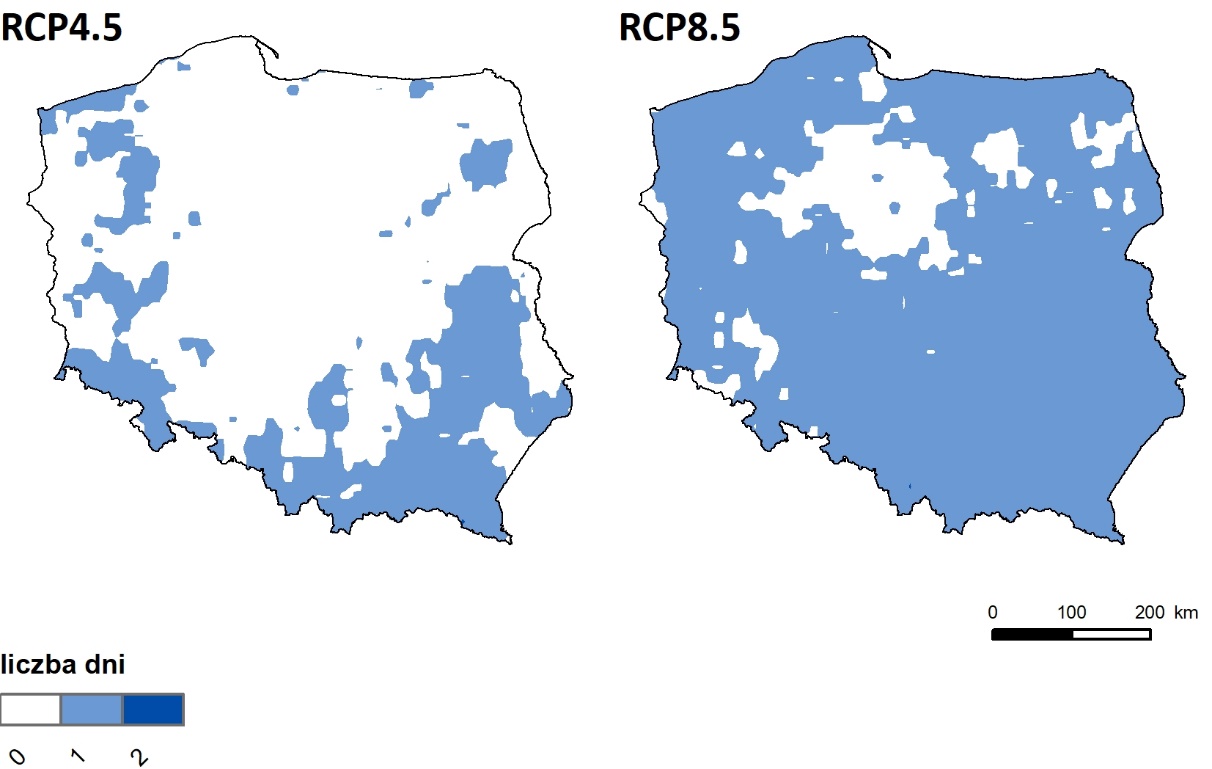 The absolute difference between the modelled decades:
2051-2060  |  2020-2011
Climate change for Poland  - web portal
https://projekcje.ios.gov.pl/
https://klimada2.ios.gov.pl/klimat-scenariusze/
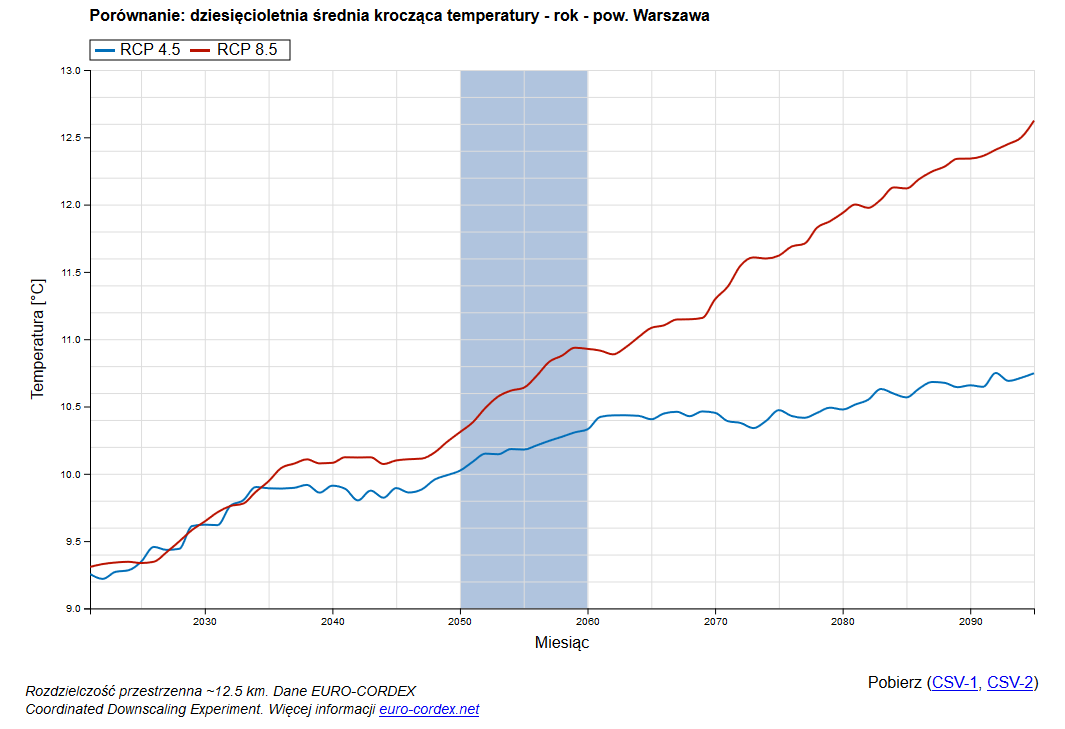 Summary
Climate projections based on EuroCORDEX were prepared for temperature and precipitation for Poland for the period 2020 - 2100
The “multi-ensemble” approach was used with all available downscaling result
The increase in the average annual temperature results from the increase in the number of hot days and the reduction in the number of frost days. The number of frost days will also decrease.
The most pronounced changes in the frequency and amount of precipitation occur in the north-east of Poland. 
The total number of days with precipitation increases slightly. 
The increase in the annual rainfall is mainly due to the increase in the number of days with extreme precipitation. 
The forecasted changes in precipitation are the least significant in the western part of the country.
Future work
Projections for wind speed, irradiance, humidity and snow cover will be prepared
Future climate potential energy for solar and wind farms will be assessed
Data are publicly available via web-portal (trends, seasonal patterns and histograms averaged for administrative regions)
Department of Atmospheric and Climate Modelling 
Institute of Environmental Protection – National Research Institute
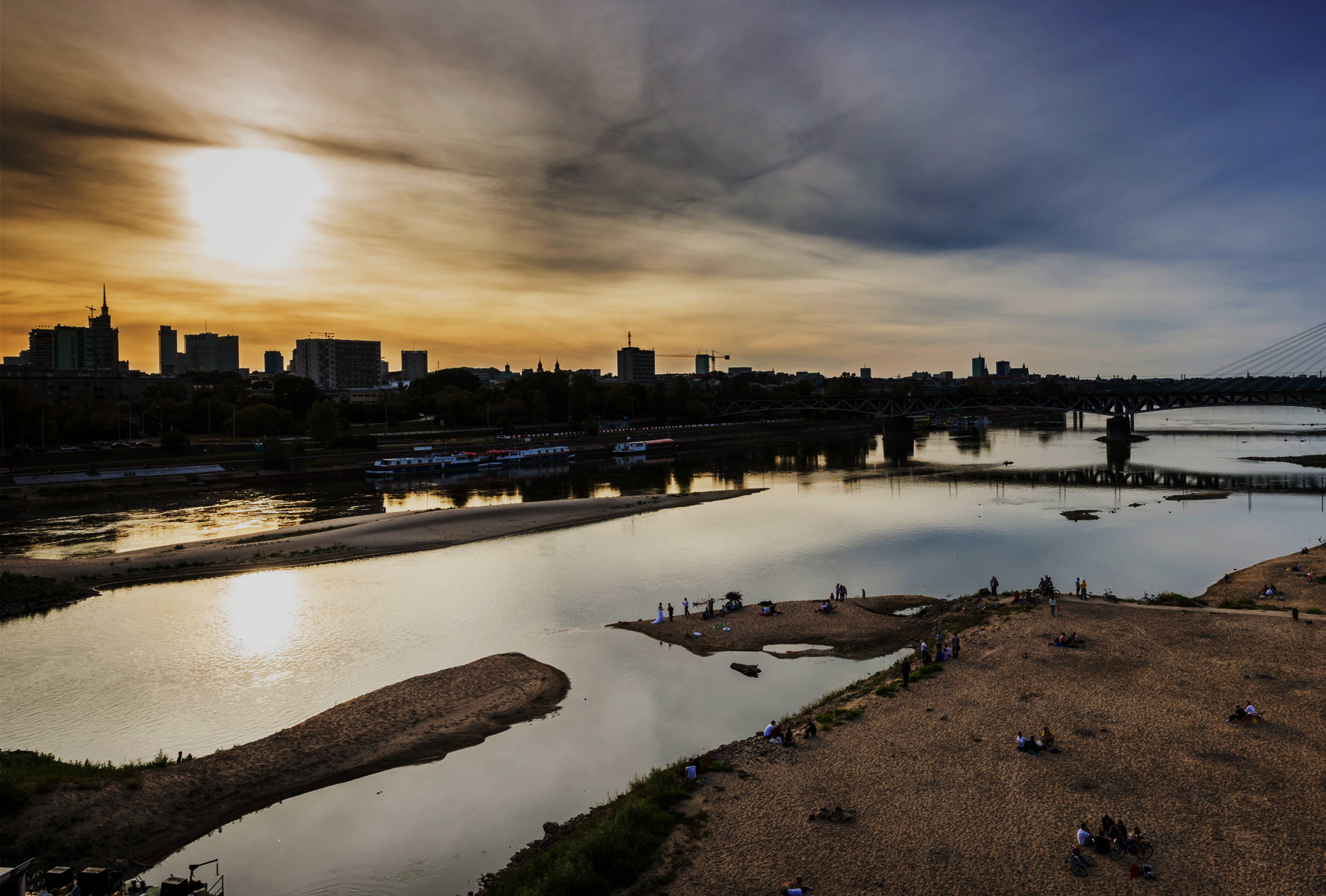 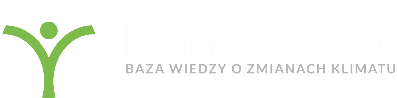 THANK YOU!contact e-mail:joanna.struzewska@ios.edu.pl
www.klimada2.ios.gov.pl
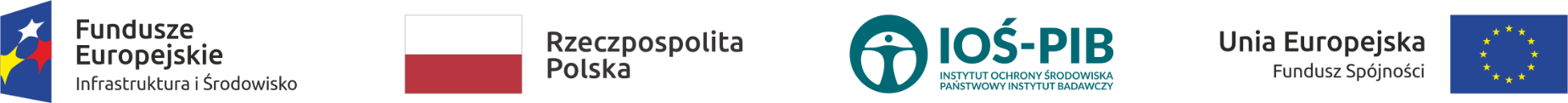